Посмотрите видеоролик
Ответьте на вопрос: что общего между изображениями и музыкой?
Тема урока: «Вначале был ритм»
Цель урока: проследить этапы зарождения и развития музыкального ритма
«Музыкальные краски»
«Вначале был ритм»Ганс фон Бюлов
В двадцатом столетии видный советский ученый П. Анокин говорил, что ритм по отношению к таким универсальным категориям, как время и пространство "основной параметр".
Из двух важнейших основ музыки - ритма и мелодии ("ритмопеи" и "мелопеи") в культуре Древней Греции, ритмическое начало господствовало над мелодическим. 
 Один из крупнейших теоретиков античного искусства Аристид Квинтилиан утверждал, что "мелос недеятелен и бесформен", "ритм же ваяет его самого (мелос)".
Ритм и природа
Почему ритм стал самым первым проявлением музыки? 
В биологических процессах мы воспринимаем два момента: например, в дыхании — вдох и выдох, то есть — сильное и слабое время (долю).
Двудольность заложена в природе. Ее мы наблюдаем в обыденной речи, особенно ярко — в стихах, а также и в музыке.
Озвучьте изображения
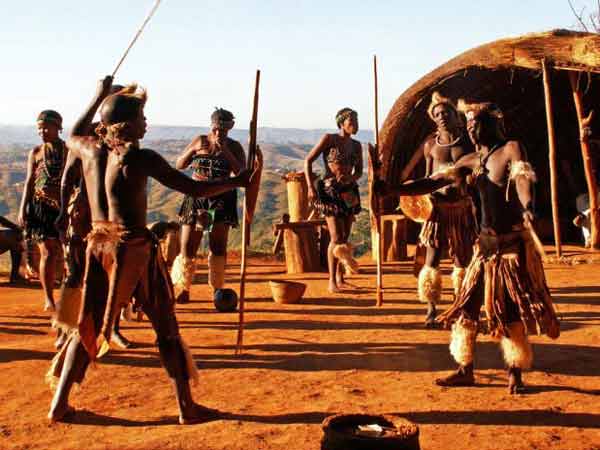 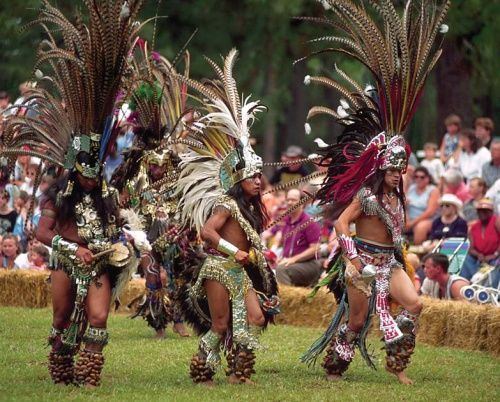 Ритм и литература
Ритм (греч. - "соразмерность", "стройность). Под ритмом принято понимать правильное чередование, повторяемость одинаковых элементов. Именно это свойство ритмических процессов - их цикличность - является одной из основ стихосложения. Каждая стихотворная фраза, каждая строка обладает своим особым ритмом, который мы ощущаем при чтении. 
Задание: сочинить ритмическое сопровождение к стихотворному фрагменту:

  «По дороге зимней, скучной   Тройка борзая бежит,   Колокольчик однозвучный   Утомительно гремит…»
                               А.С. Пушкин
Ритм в музыке
Ритм в переводе с греческого означает "мерность" - это равномерное чередование звуков.
Сочетание длинных и коротких звуков в определенном порядке называется ритмическим рисунком.
Ритм организует музыку во времени.
Метр в музыке - порядок чередования сильных и слабых долей.
Сосчитайте музыкальные шаги (метр)
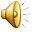 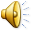 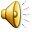 Знакомый ритм!
Задание: 
Прохлопайте ритмический рисунок, используя следующее условие:
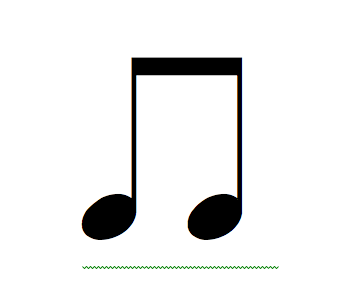 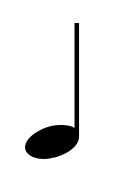 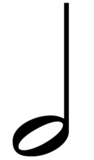 «ТИ-ТИ»
«ТА»
«ПАМ»
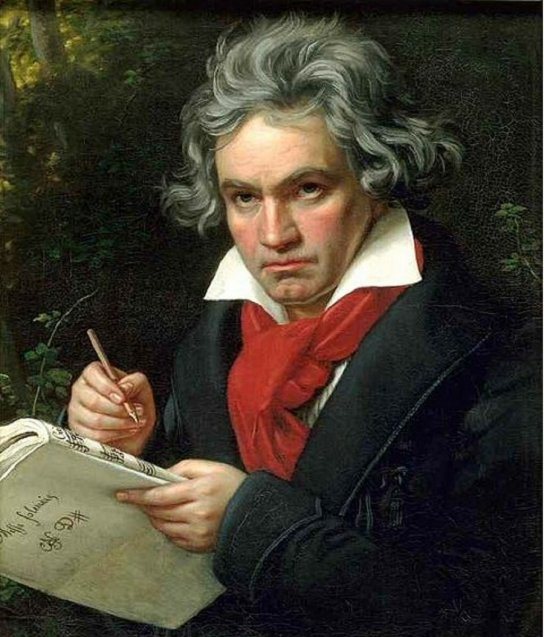 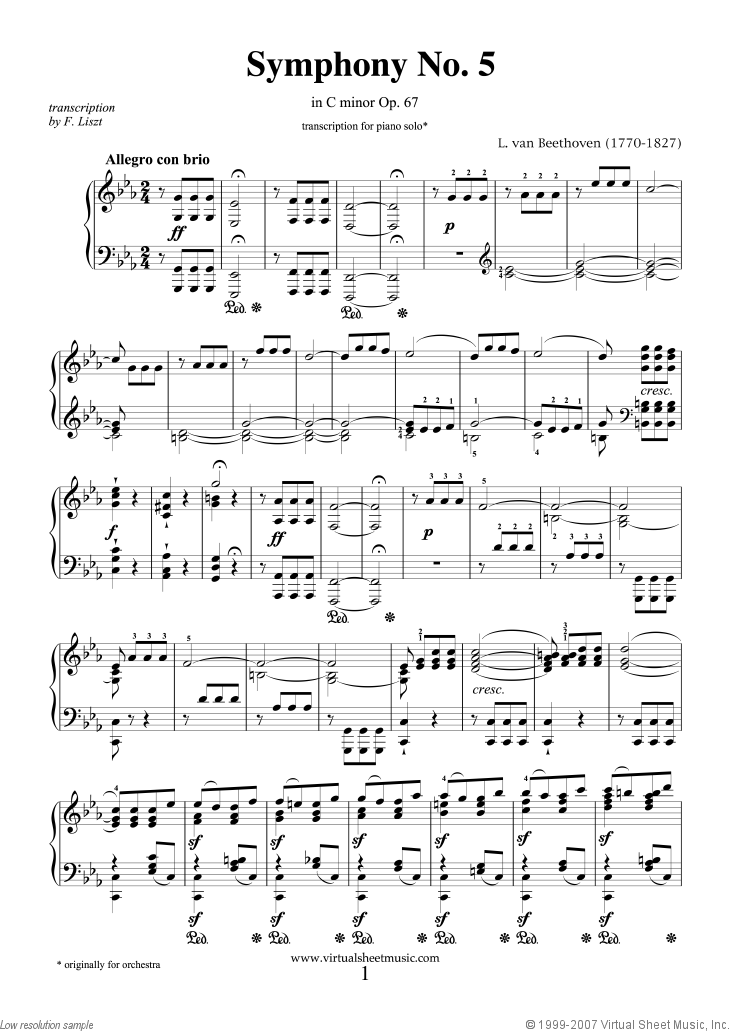 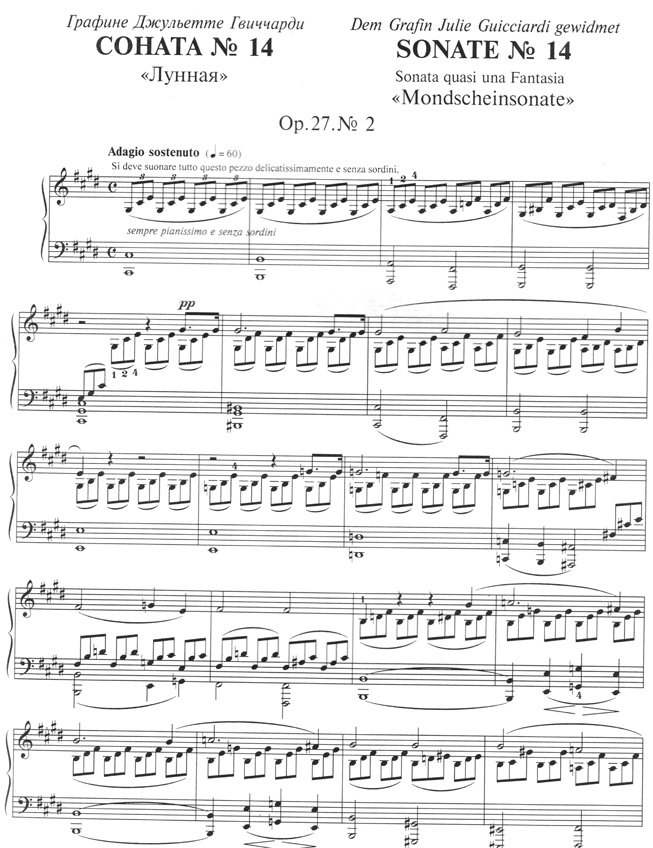 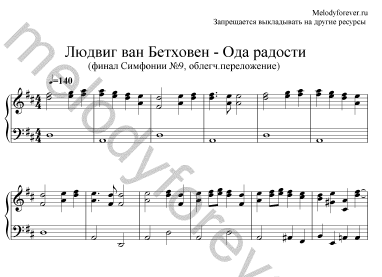 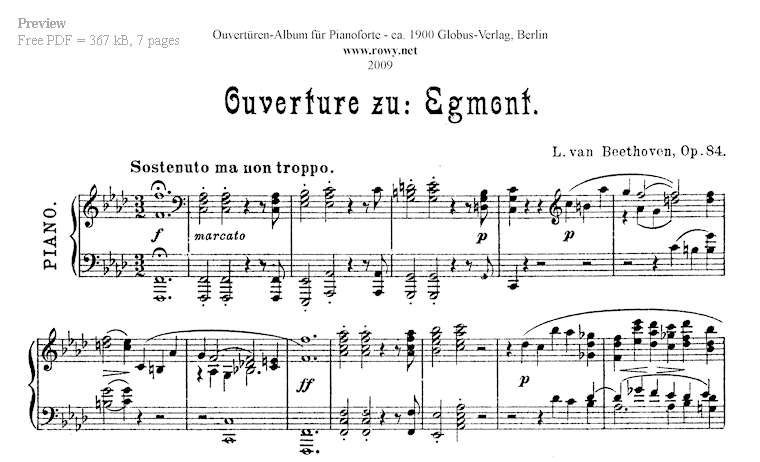 «Вальс в ритме дождя»

Солнца не будет, жди - не жди,Третью неделю льют дожди.Третью неделю наш маршрутС добрый погодой врозь.
Словно из мелких-мелких ситТретью неделю моросит.Чтоб не погас у нас костер,Веток подбрось.
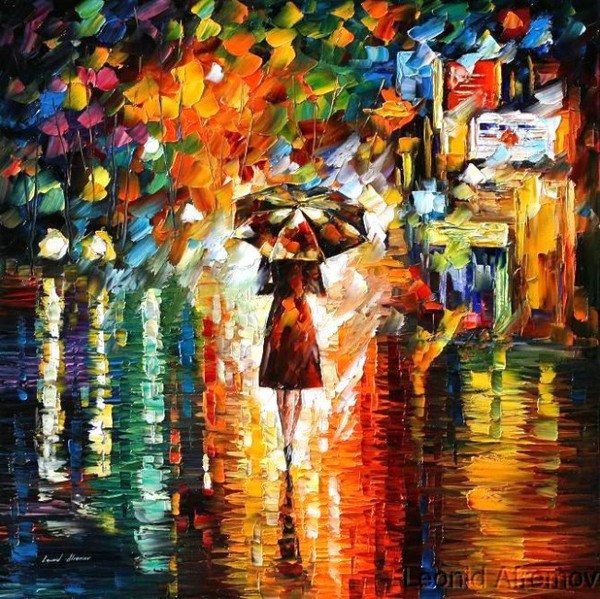 Что мы узнали о ритме?